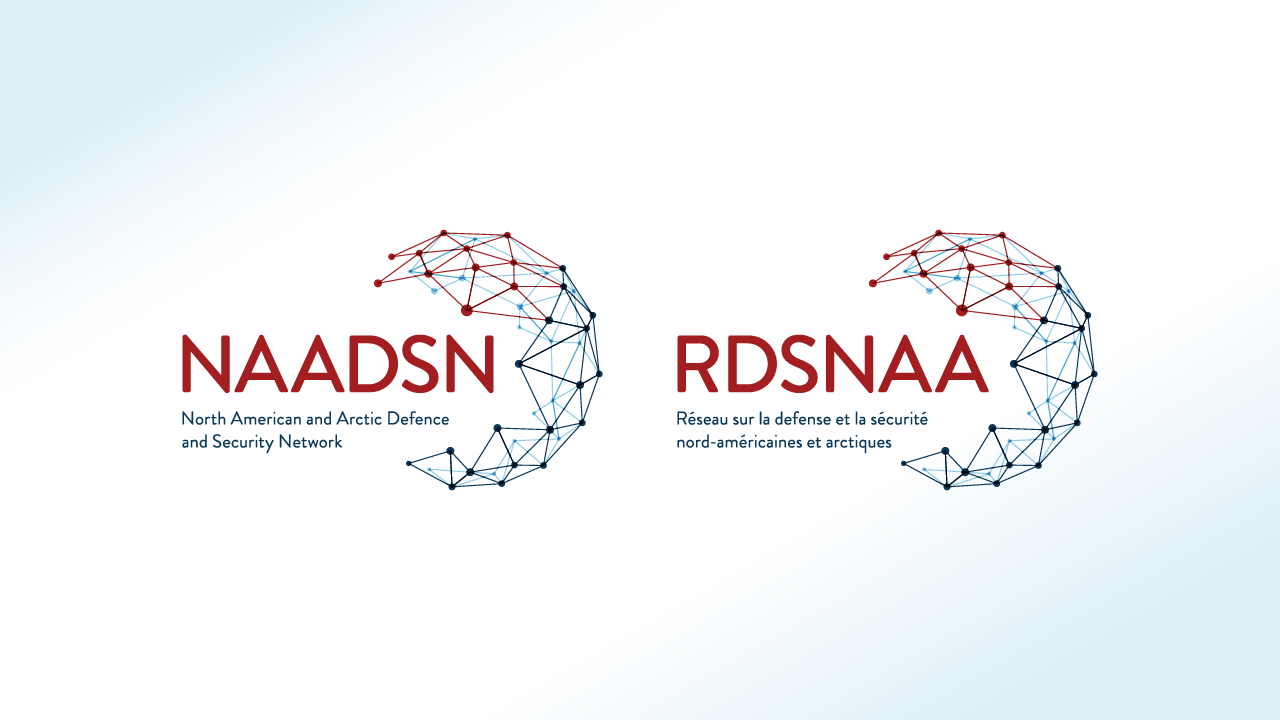 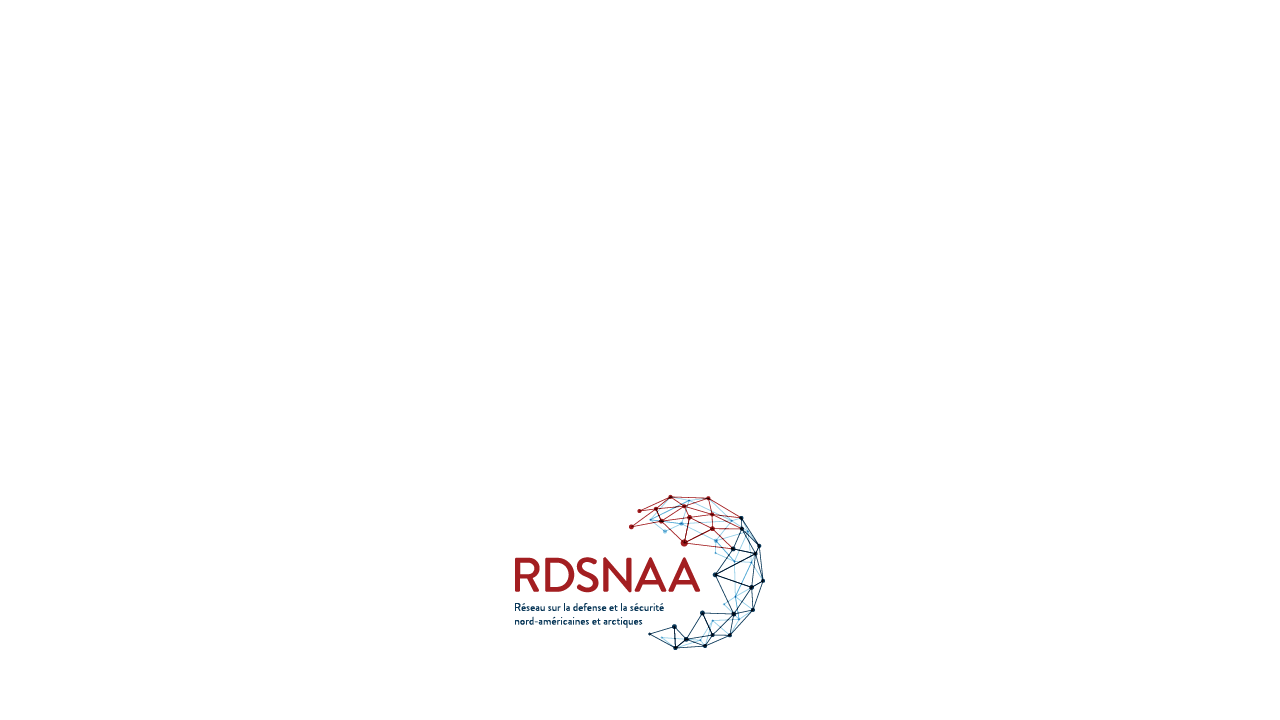 Title of Presentation Goes Here
Subtitle of Presentation Goes Here
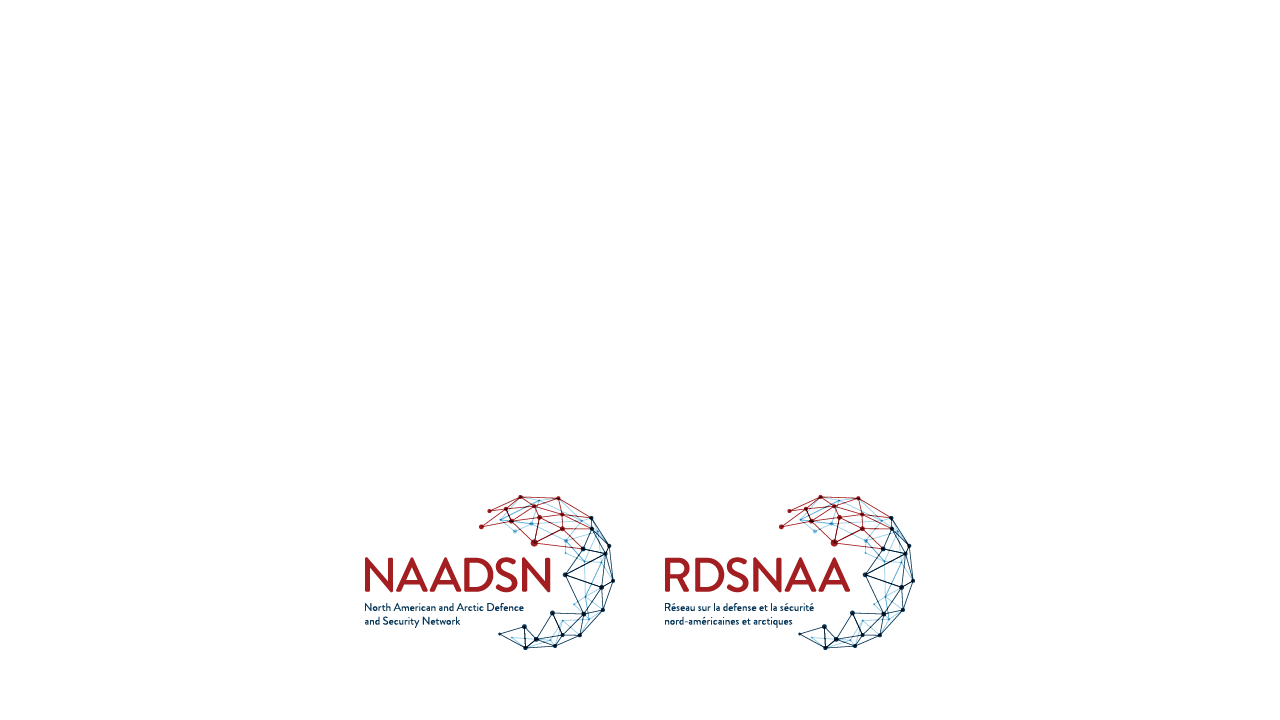 Title of Presentation Goes Here
Subtitle of Presentation Goes Here
Header Title Goes Here
Lorem ipsum dolor sit amet, consectetur adipiscing elit. Cras sed varius mi. Vivamus tempus semper felis sed rutrum. Cras urna erat, imperdiet a blandit rhoncus, tempor sed diam. Mauris consequat sem magna, a cursus lacus maximus at.
Morbi suscipit fermentum luctus. Fusce blandit, massa at volutpat posuere, libero augue aliquam lacus, sed hendrerit justo libero at massa. 
Sed laoreet enim semper erat bibendum, at viverra tortor ullamcorper. Sed tempus lacus dictum, porta nisi eget, tempor ligula. 
Duis euismod tincidunt lobortis. Sed ut sapien ante. 
Suspendisse dapibus placerat sem sed malesuada. Suspendisse gravida lobortis accumsan. 
Pellentesque ut massa iaculis, luctus turpis eu, fringilla enim.
Header Title Goes Here
Lorem ipsum dolor sit amet, consectetur adipiscing elit. Cras sed varius mi. Vivamus tempus semper felis sed rutrum. Cras urna erat, imperdiet a blandit rhoncus, tempor sed diam. 
Duis euismod tincidunt lobortis. Sed ut sapien ante. Suspendisse dapibus placerat sem sed malesuada. Suspendisse gravida lobortis accumsan. Pellentesque ut massa iaculis.
Shannon Nash, PhD
Network Manager
naadsn.ca
Header Title Goes Here
Lorem ipsum dolor sit amet, consectetur adipiscing elit. Cras sed varius mi. Vivamus tempus semper felis sed rutrum. Cras urna erat, imperdiet a blandit rhoncus, tempor sed diam. 
Duis euismod tincidunt lobortis. Sed ut sapien ante. Suspendisse dapibus placerat sem sed malesuada. Suspendisse gravida lobortis accumsan. Pellentesque ut massa iaculis.
Thank you. Questions?
Shannon Nash, PhDNetwork Manager  shannonnash@trentu.ca  •  naadsn.ca